人教版九年级下册  第二十一章
21.1  现代顺风耳--电话
课程导入
课程讲授
本课小结
习题练习
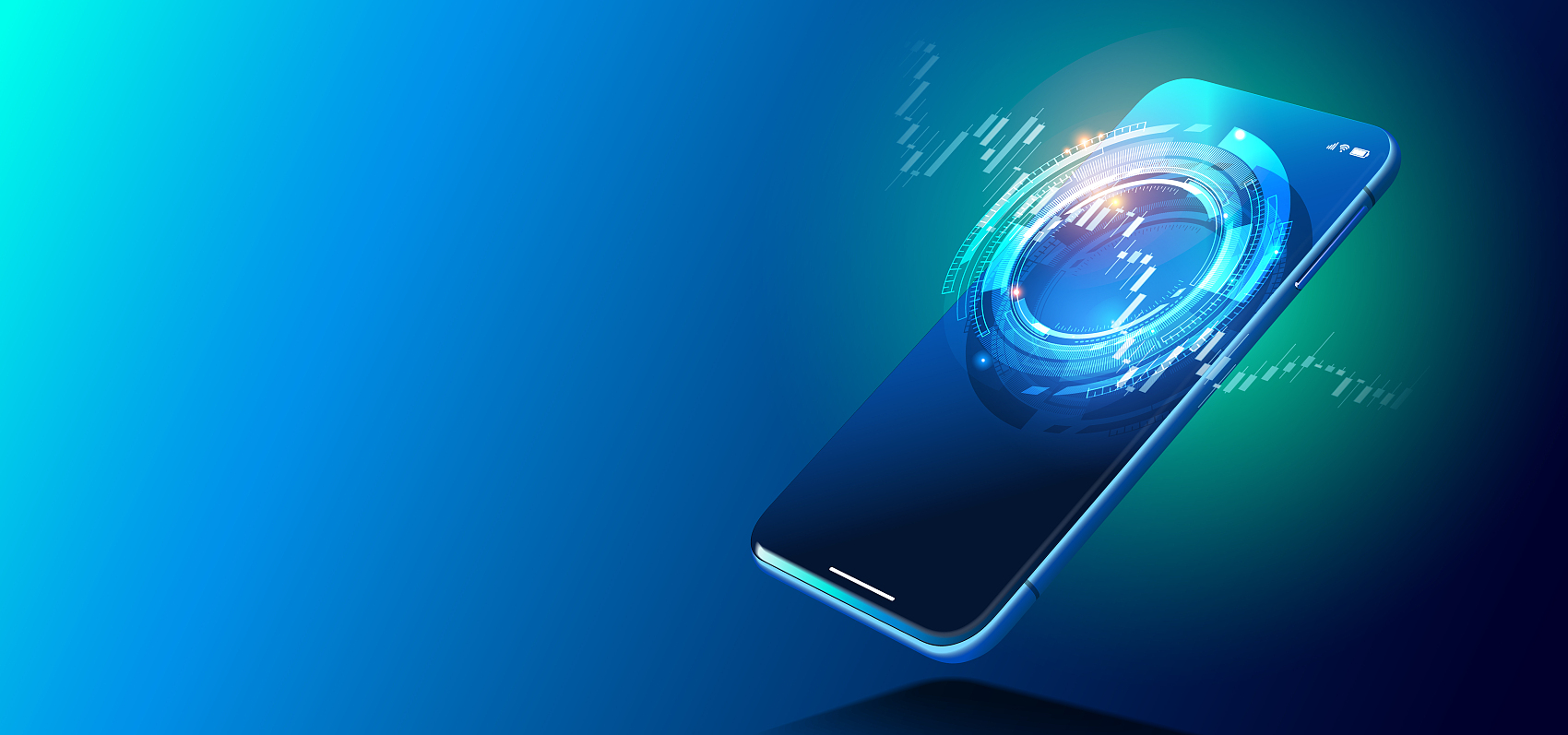 课程导入
电话已经成为我们生活中的一部分。电话是如何工作的？它的使用又有哪些特点呢？
课程讲授
初步认识
电流把信息传到远方
古代信息的传递方法
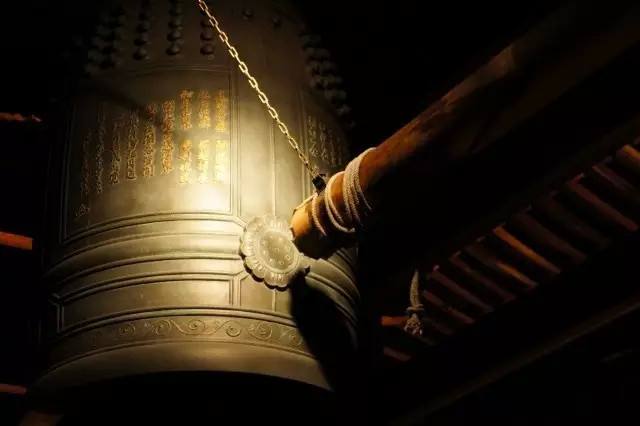 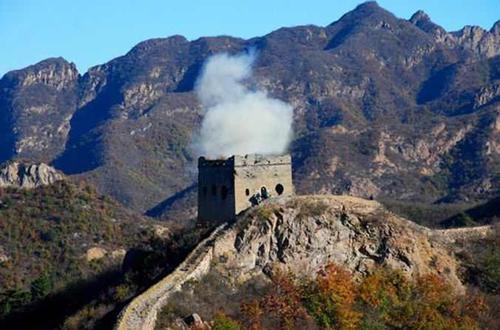 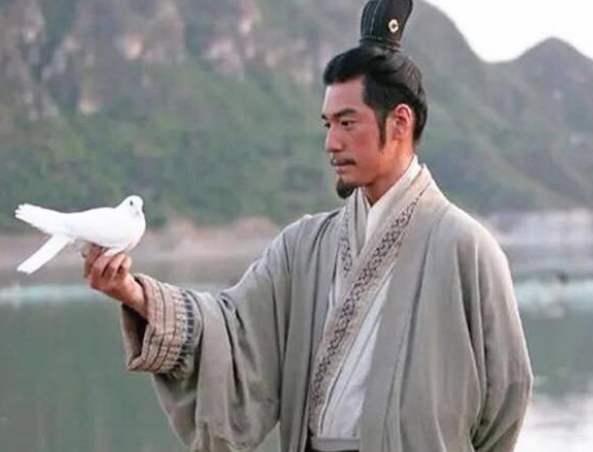 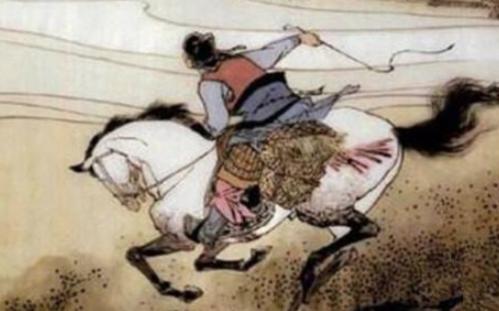 飞鸽传书
狼烟报警
特殊声音
快马传书
课程讲授
初步认识
电流把信息传到远方
现代信息的传递方法
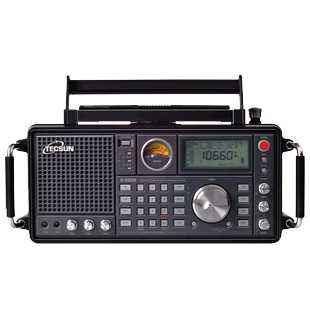 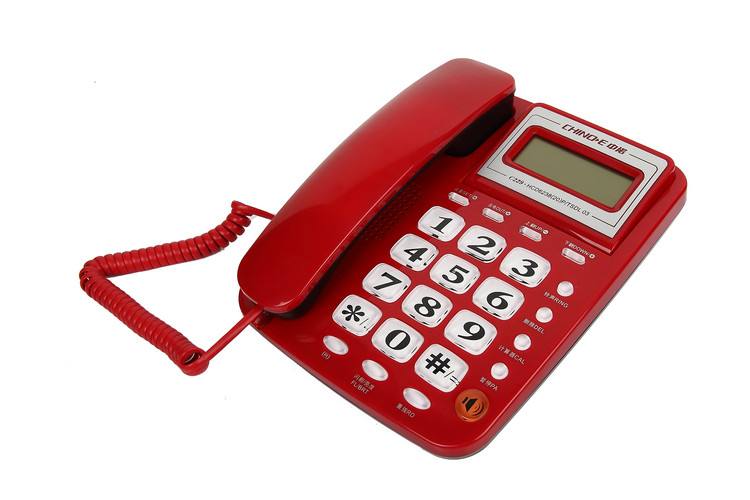 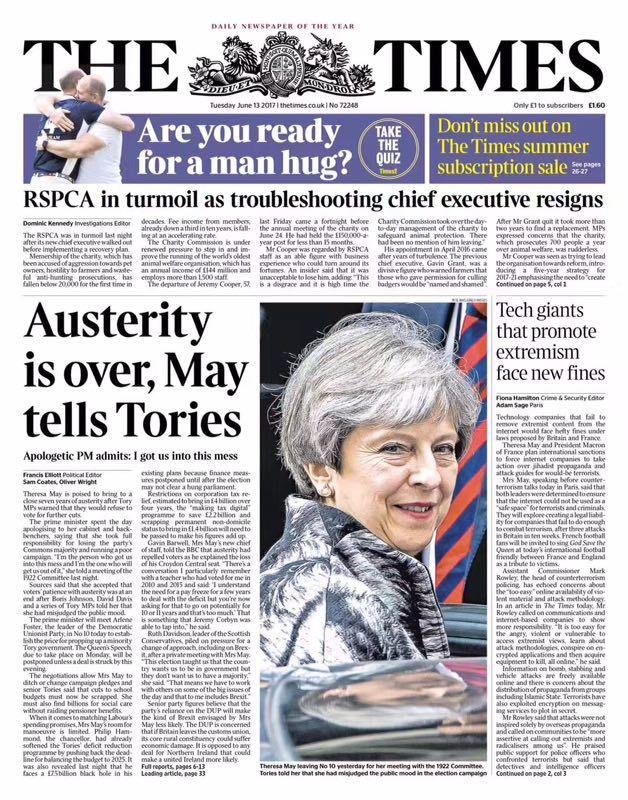 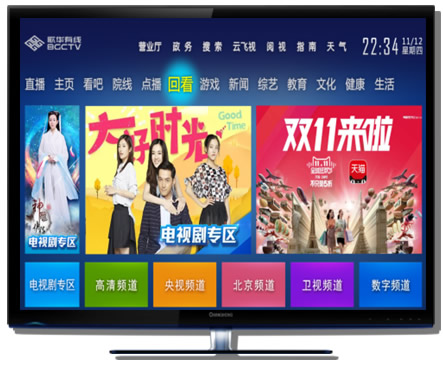 有线通信
无线通信
数字化通信
纸张通信
课程讲授
初步认识
电流把信息传到远方
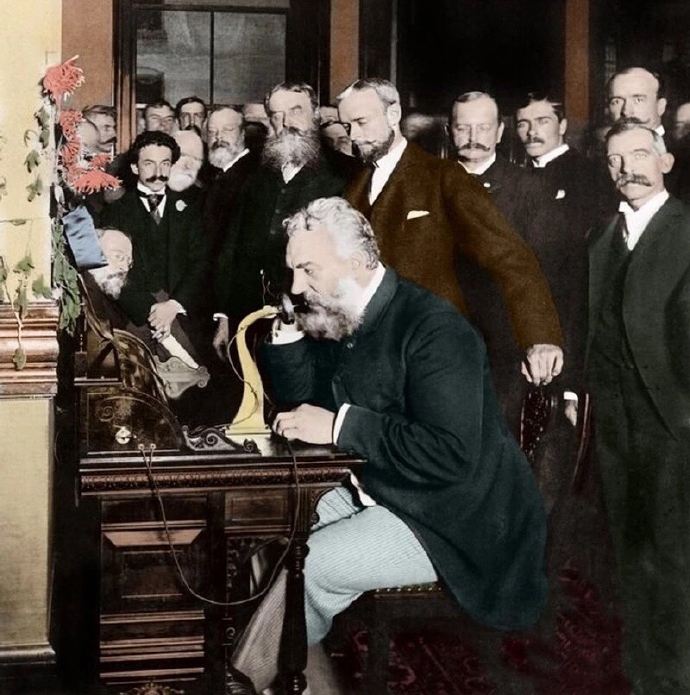 1876年贝尔发明了电话，使人们能够冲破空间的阻隔互通信息，现在我们的生活已经离不开“现代顺风耳”了。
课程讲授
初步认识
电流把信息传到远方
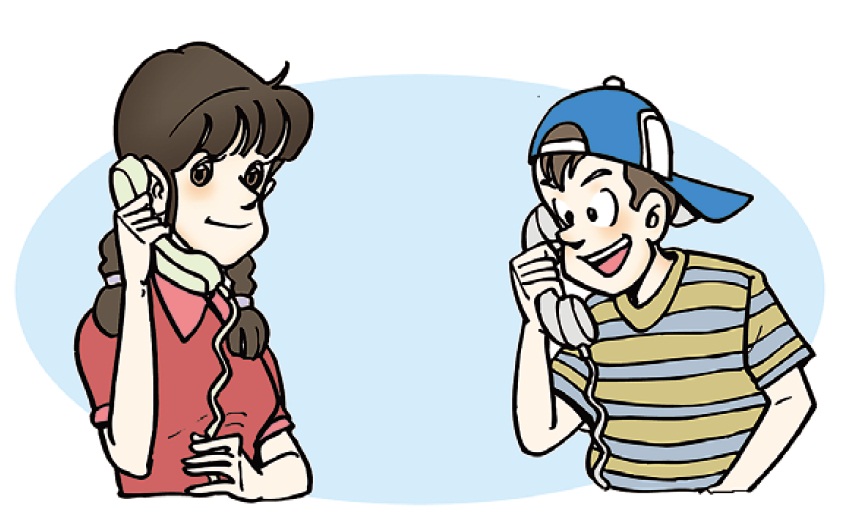 电话是怎样把振动的声信息转化为电信息呢?
又是怎样把电信息还原成振动的声信息呢？
课程讲授
初步认识
电流把信息传到远方
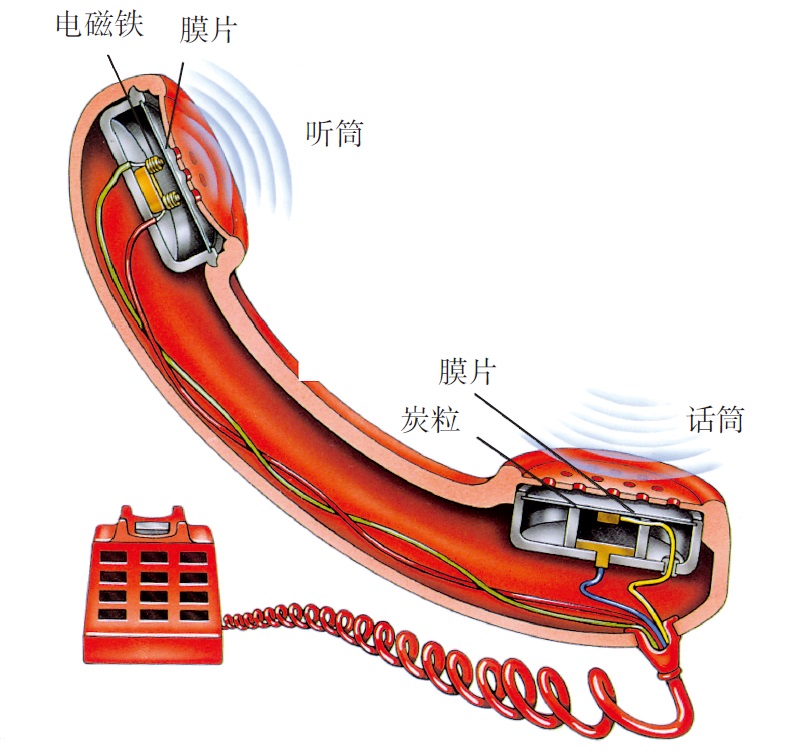 电话的基本结构
话筒：把声信号转化成变化的电信号
听筒：把变化的电信号转变成声信号
老式电话的工作原理
①话筒的工作原理：
流过炭粒的电流变化
形成了随声音变化的电流信号
声音振动
膜片压迫炭粒
炭粒的电阻变化
课程讲授
初步认识
电流把信息传到远方
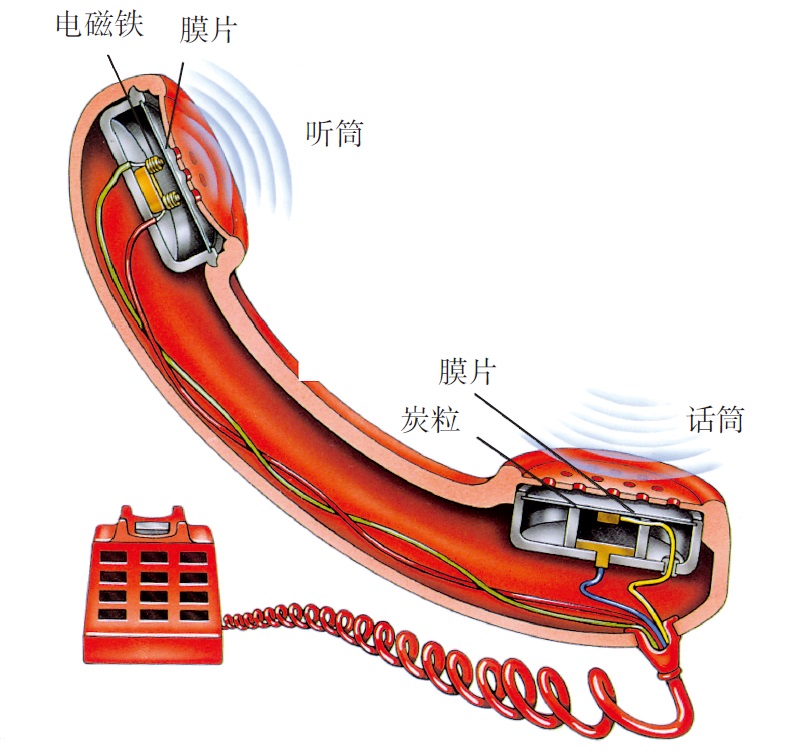 电话的基本结构
②听筒的工作原理：
听筒内有一个电磁铁，电磁铁吸引一块薄铁膜片。由于线圈中电流不断变化，电磁铁对膜片的作用也随之变化，使膜片振动，在空气中形成声波。这样就可以听到对方的讲话了。
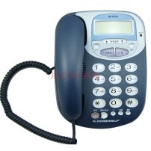 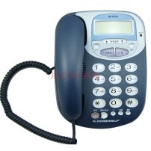 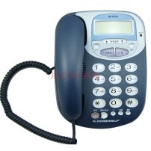 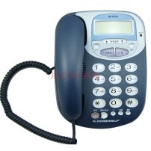 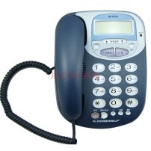 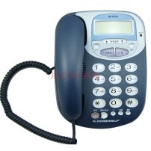 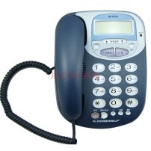 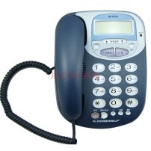 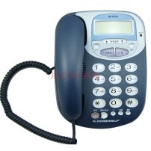 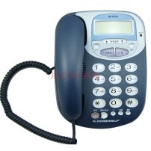 课程讲授
新课推进
电话交换机
图中的5部电话间都能通话，至少需要连接多少根线？
电话
交换机
人们发明了电话交换机
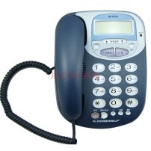 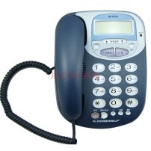 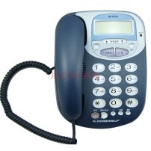 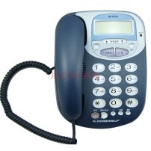 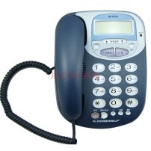 课程讲授
新课推进
电话交换机
减少电话线的数量，提高线路的利用率。
便于通话时接通，通话完毕断开。
①电话交换机的作用
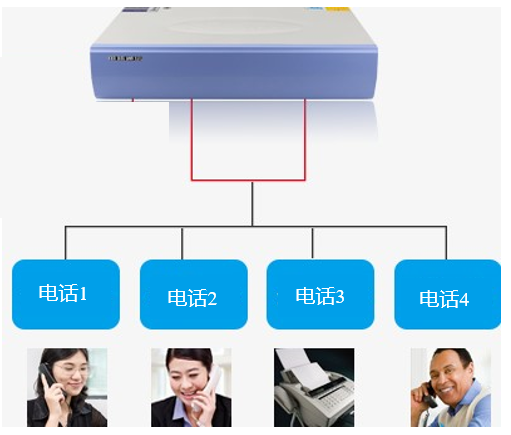 电话交换机
电话
交换机
课程讲授
新课推进
电话交换机
②电话交换机的连接
一个地区的电话都接到同一台交换机上，每部电话都编上号码。使用时，交换机把需要通话的两部电话接通，通话完毕再将线路断开。
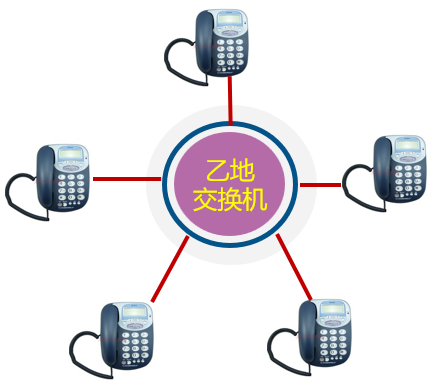 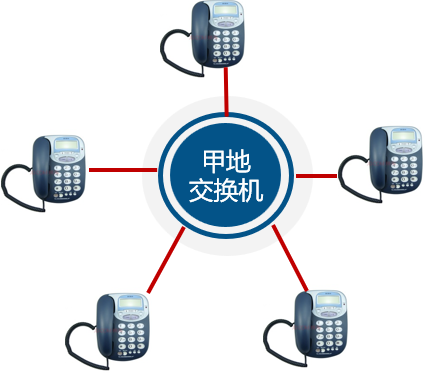 如果在一台交换机与另一台交换机之间连上若干电话线，这样两个不同的交换机的用户就能互相通电话了。
课程讲授
新课推进
电话交换机
③电话“占线”的原因
电话线不够了
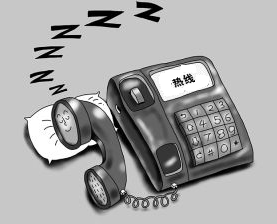 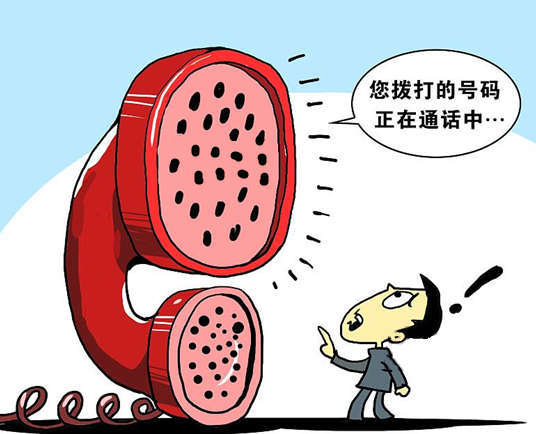 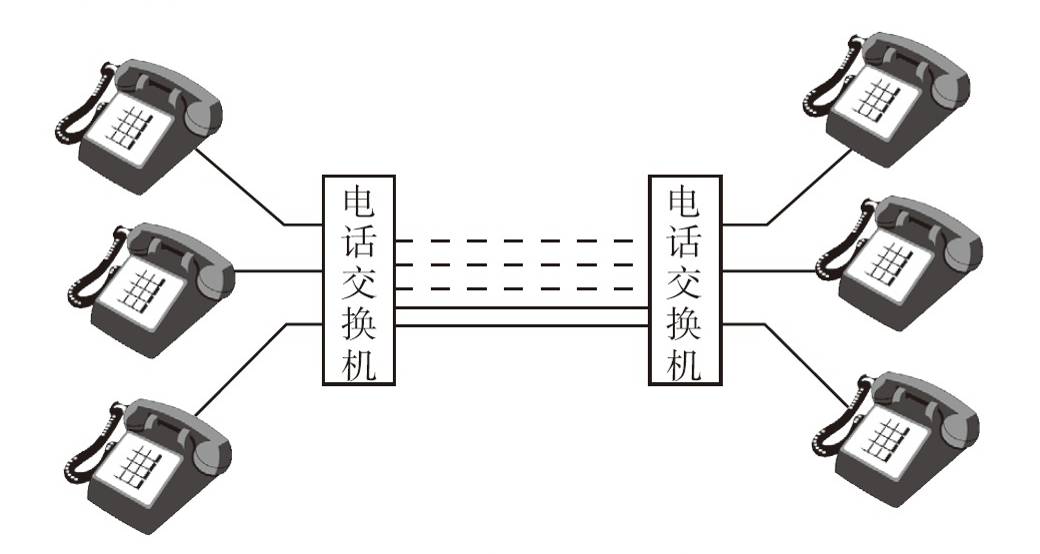 电话没放好
课程讲授
新课推进
电话交换机
现代程控电话交换机
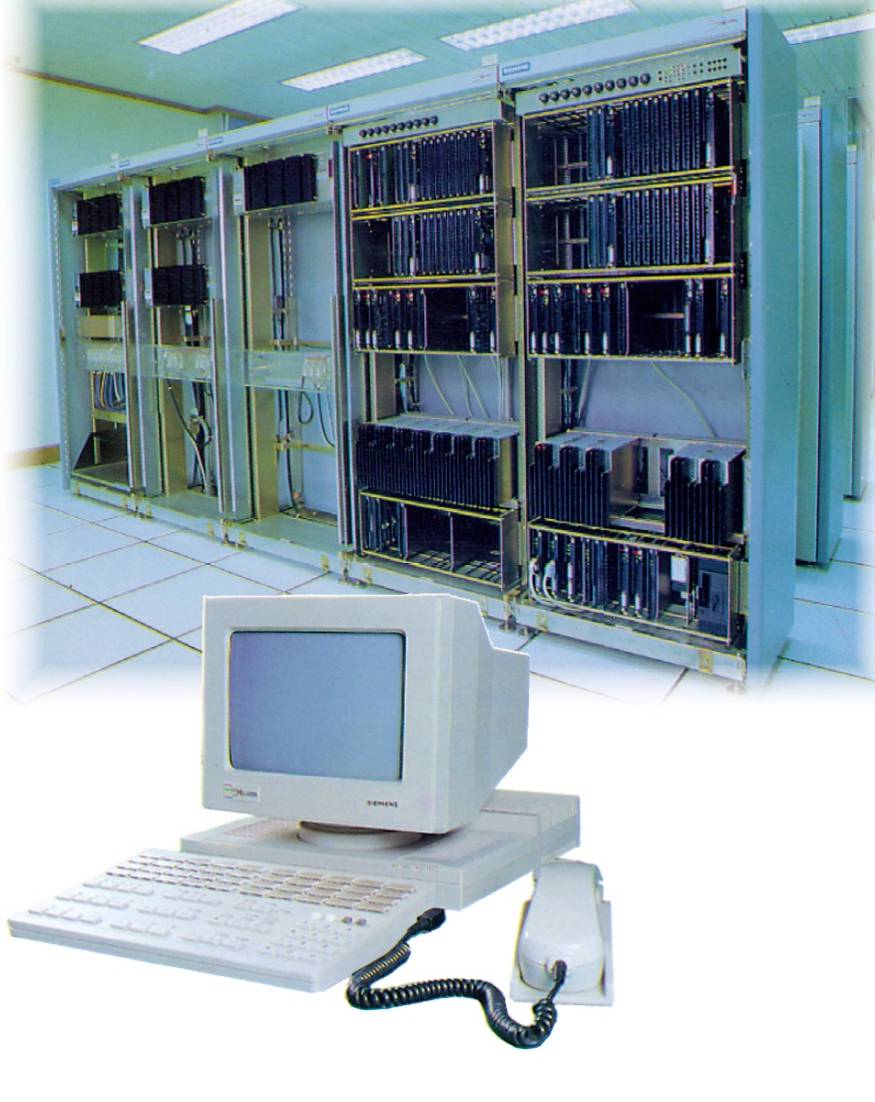 ④电话交换机的种类
自动电话交换机
早期的人工电话交换机
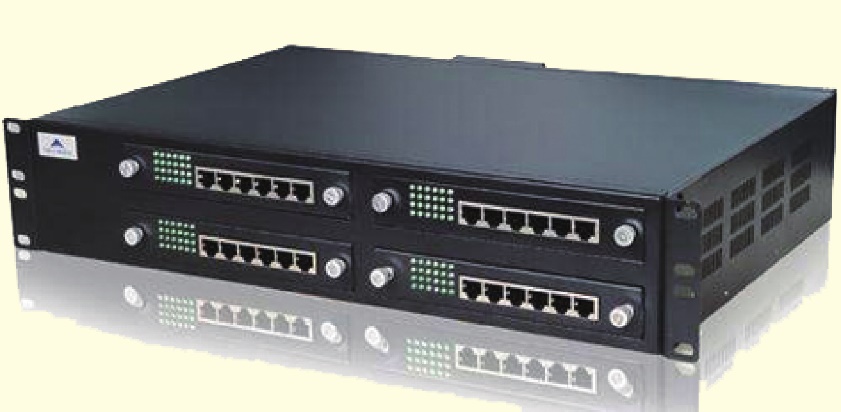 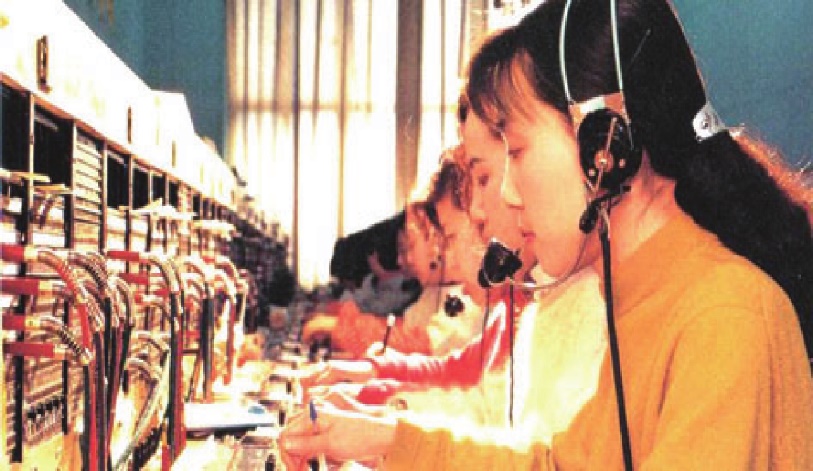 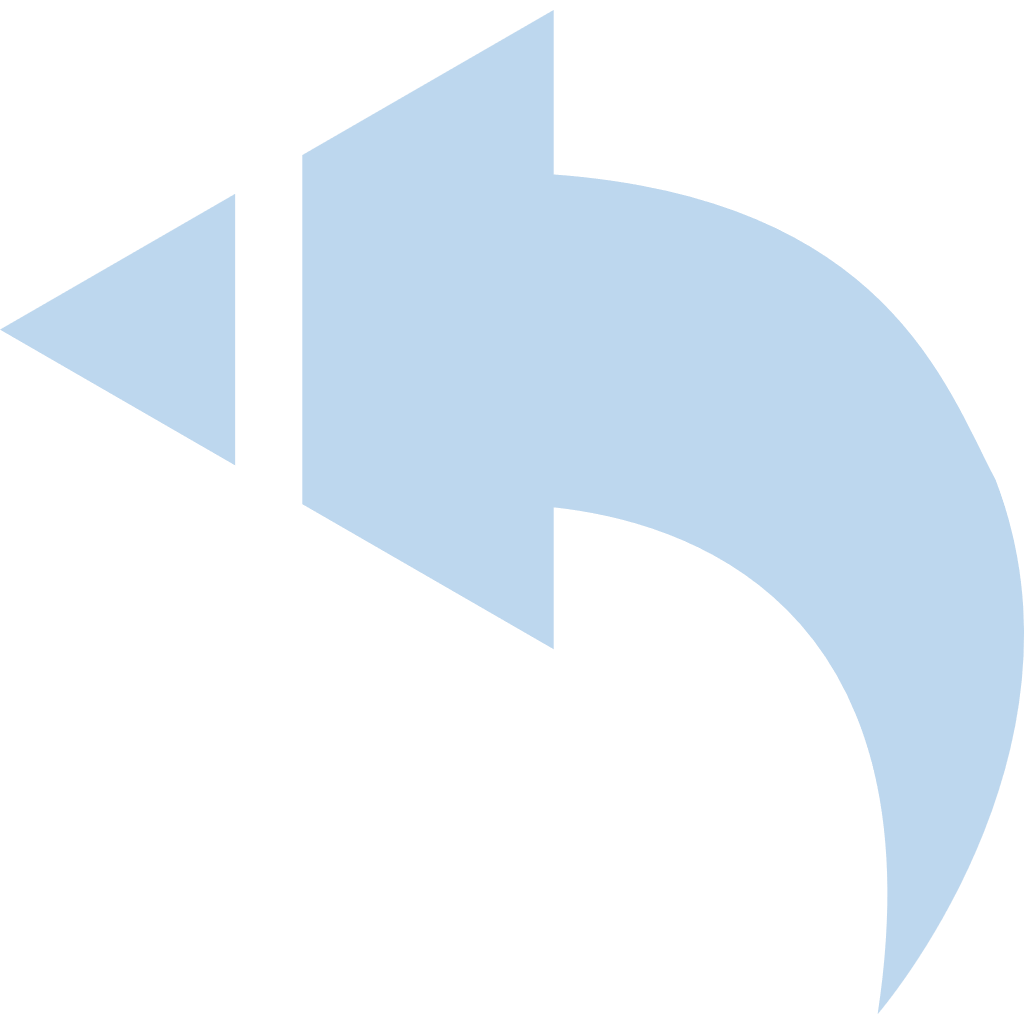 课程讲授
新课推进
模拟信号与数字信号
电话是把声音信号转化为电信号，分为模拟电话和数字电话，那么什么是模拟电话和数字电话呢？它们的区别在哪里？
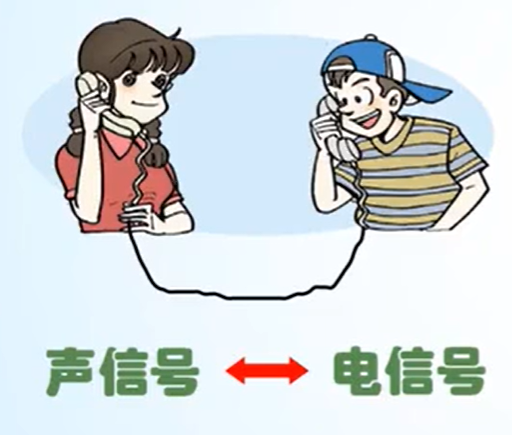 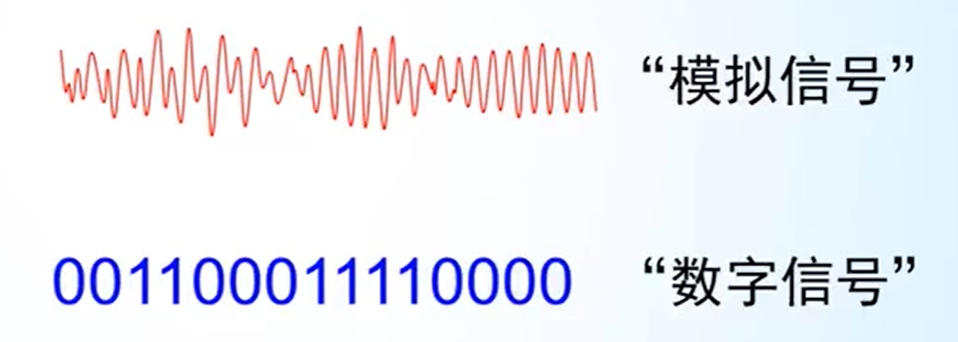 课程讲授
新课推进
模拟信号与数字信号
① 模拟通信
电流传递的信号叫做模拟信号，使用模拟信号的通信方式叫做模拟通信。
以电话信号为例：在话筒将声音转换成信号电流时，电流的频率、振幅变化的情况跟声音的频率、振幅变化的情况完全一样，“模仿”着声信号的“一举一动”。
A
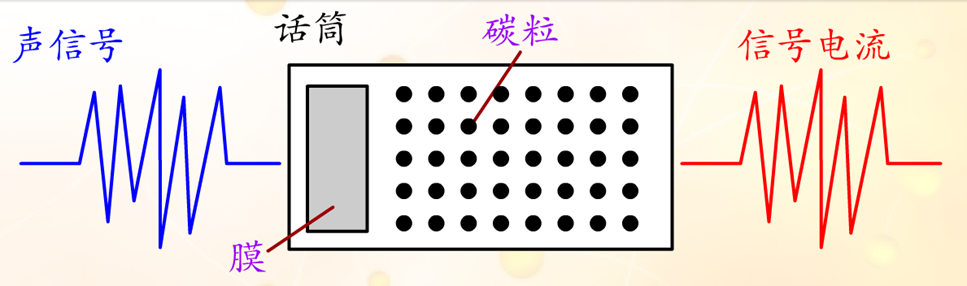 课程讲授
新课推进
模拟信号与数字信号
②数字通信
用不同符号的不同组合表示的信号叫数字信号。这种通信方式叫数字通信。
以电报信号为例：用点“ ·“和画“—“ 的组合代表各种数字，一定的数字组合代表一个汉字；于是一系列点和画组成的信号就可以代表一个完整的句子了。
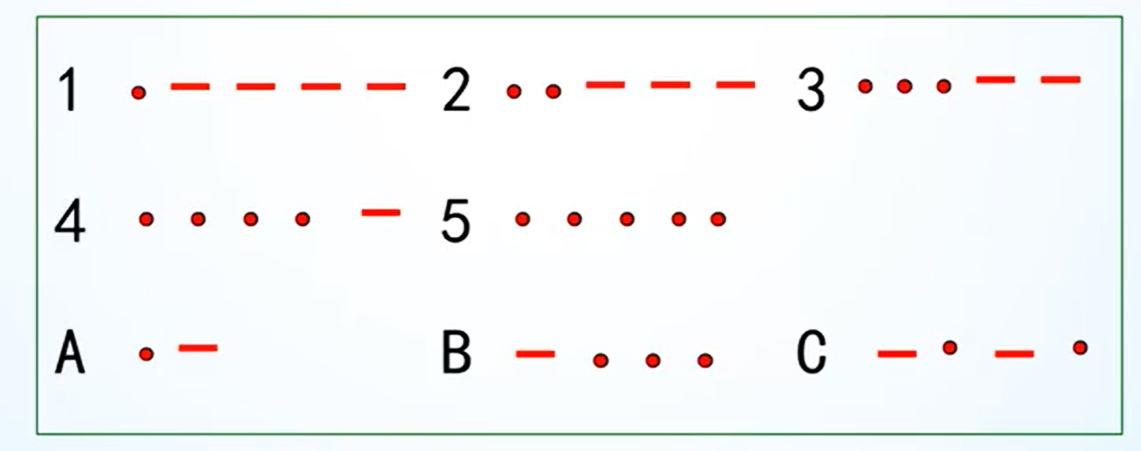 课程讲授
新课推进
模拟信号与数字信号
摩尔斯电码表
摩尔斯电码也被称作摩斯密码，是一种时通时断的信号代码，通过不同的排列顺序来表达不同的英文字母、数字和标点符号。它发明于1837年，是一种早期的数字化通信形式。
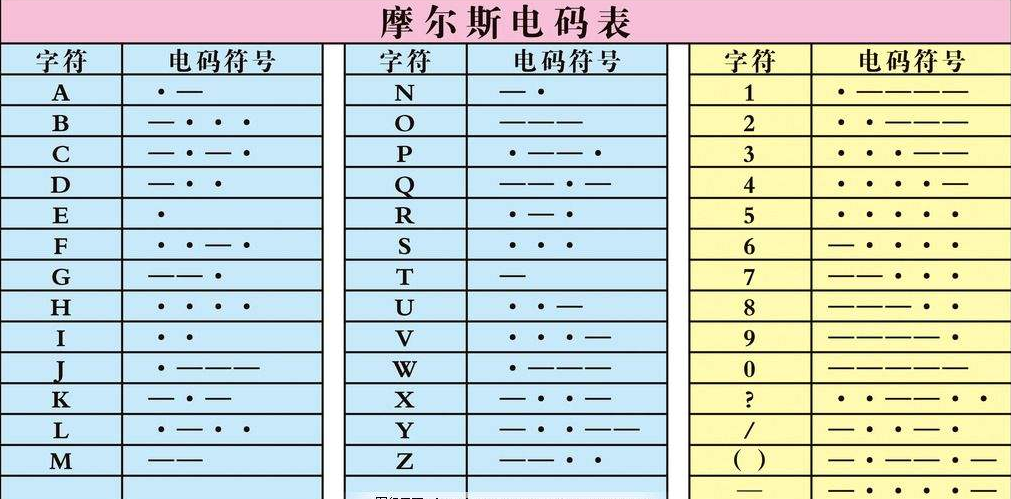 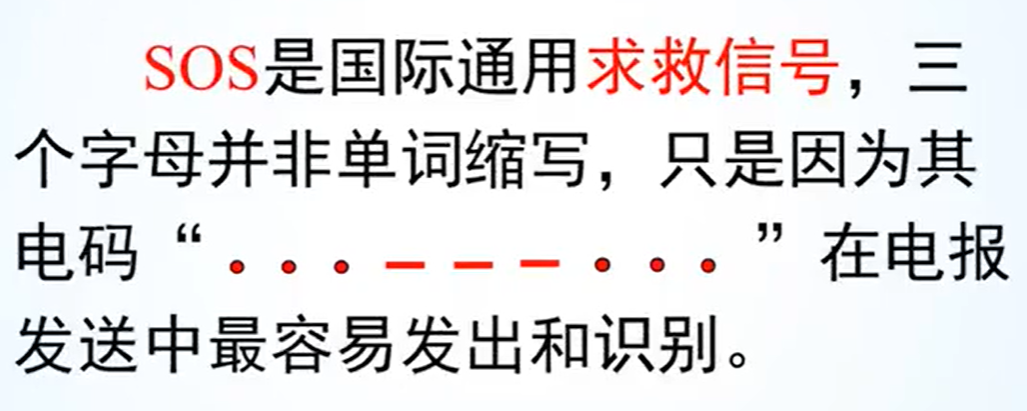 课程讲授
新课推进
模拟信号与数字信号
课程讲授
小结
把声信号转化为电信号
话筒
电话
现代顺风耳—电话
听筒
把电信号转化为声信号
电话交换机
提高线路的利用率
模拟通信和数字通信
习题练习
1.电话机的听筒是根据下列哪种原理制成的（　　）
A．电磁感应原理	
B．电流的磁效应	
C．电流的热效应	
D．通电导体在磁场中受力
B
习题练习
2.如图所示，其中不是利用数字信号传递信息的是（       ）
C
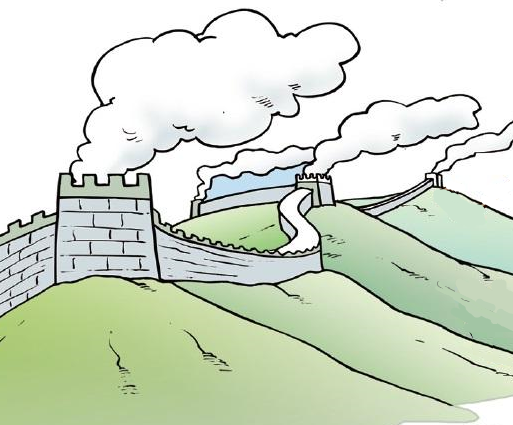 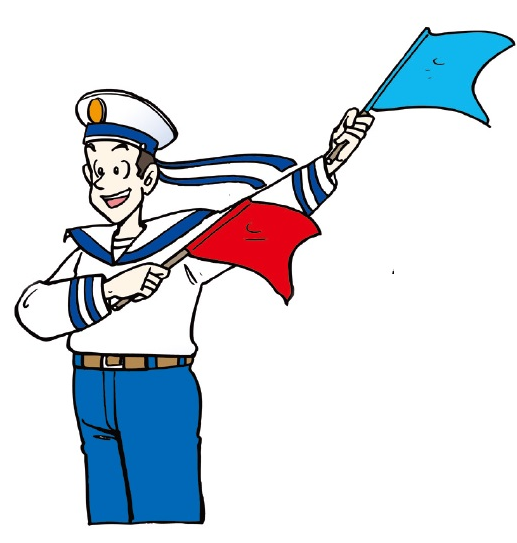 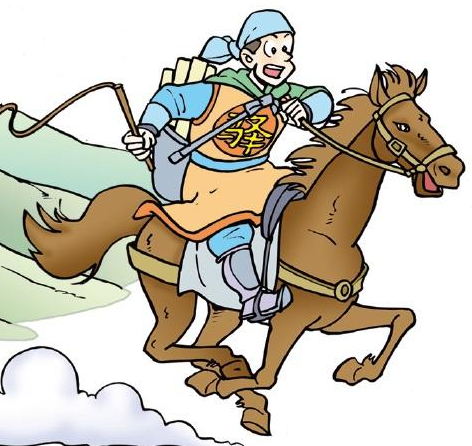 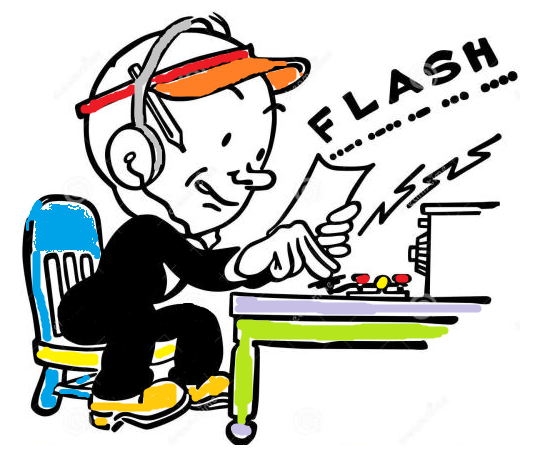 A.烽火狼烟
B.海军旗语
C.驿马快报
D.发送电报